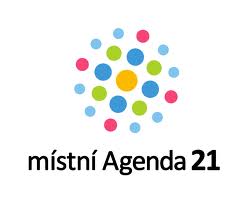 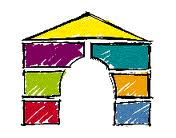 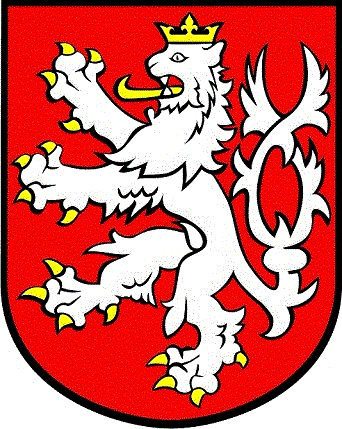 FÓRUM ZDRAVÉHO MĚSTA TURNOVA
Výstupy z roku 2012
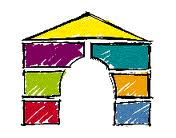 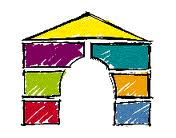 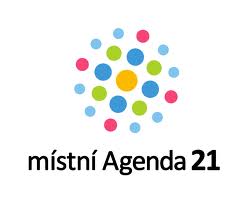 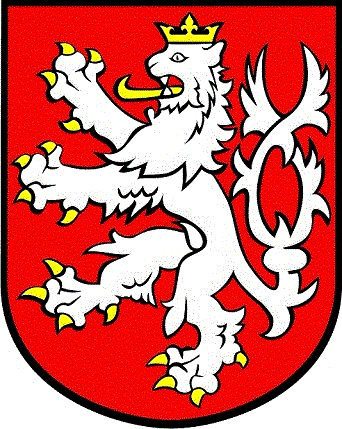 7P Turnova 2012:

vybudovat dětské hřiště v parku u letního kina
vystavět nové koupaliště
prosadit obchvat na Semily
odmítnout rychlostní komunikaci R35 na území města
vyřešit problematiku návaznosti sociálních služeb pro osoby s poruchou autistického spektra
vybudovat zahradu pro MŠ 28. října
snížení vlivu R35 na životní prostředí v budoucím sportovním areálu Maškovka
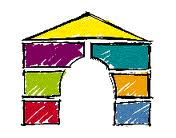 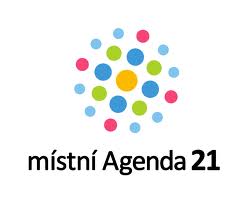 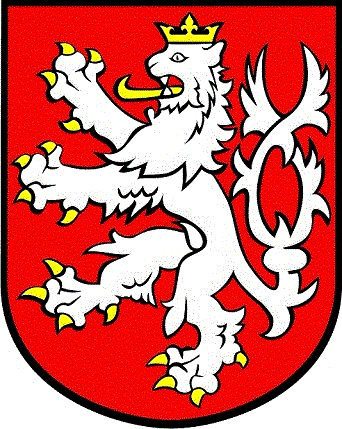 1. Vybudovat hřiště u letního kina

dokončeno v září 2012
cena: 296 tisíc korun
dodavatel: TR Antoš, s.r.o.
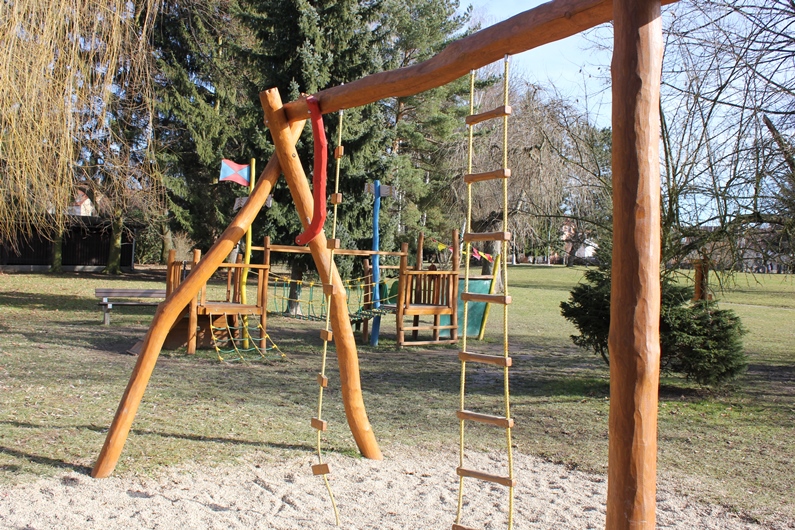 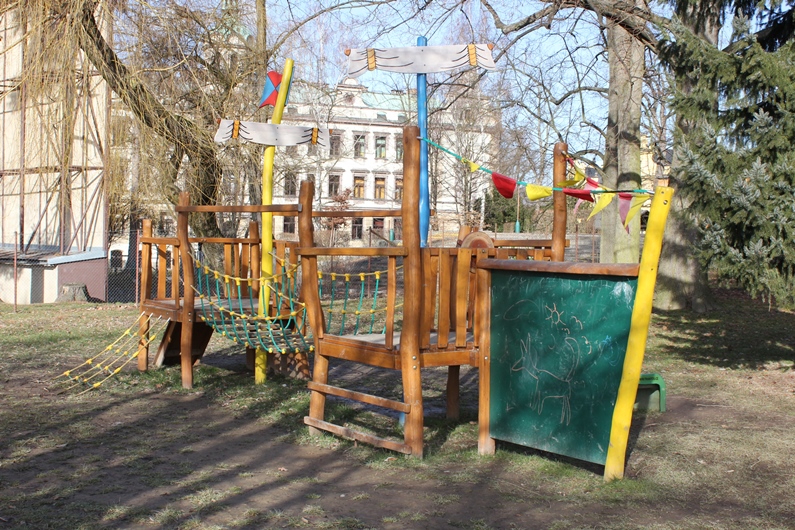 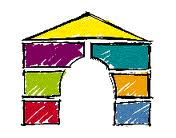 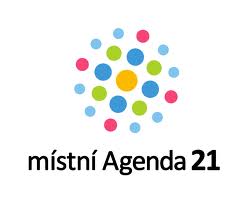 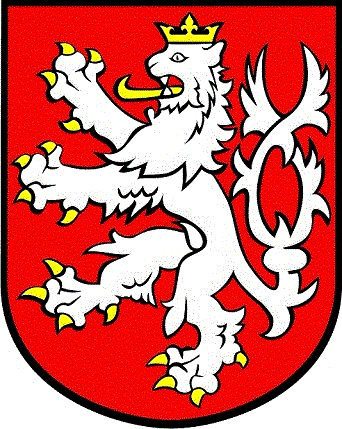 2. Vystavět nové koupaliště

rozhodnutím zastupitelstva ze září 2013 – výstavba venkovního koupaliště, infrastruktury, krytého zimního stadionu
únor 2014 – vyhlášení soutěže na dodavatele stavby
Leden 2015 - zahájení stavby Areálu Maškova zahrada
květen 2016 – dokončení II. Etapy výstavby Maškovy zahrady a slavnostní otevření koupaliště
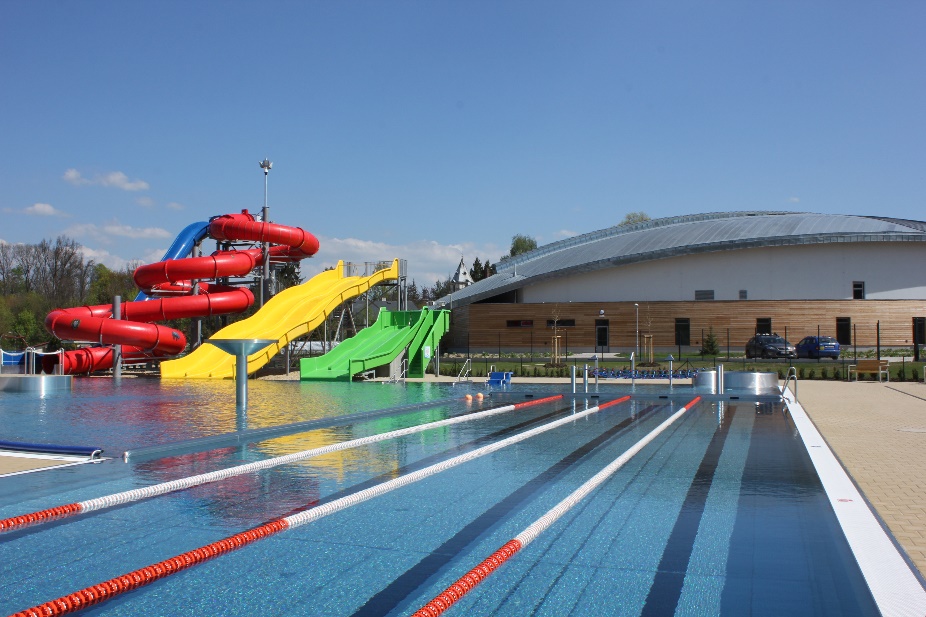 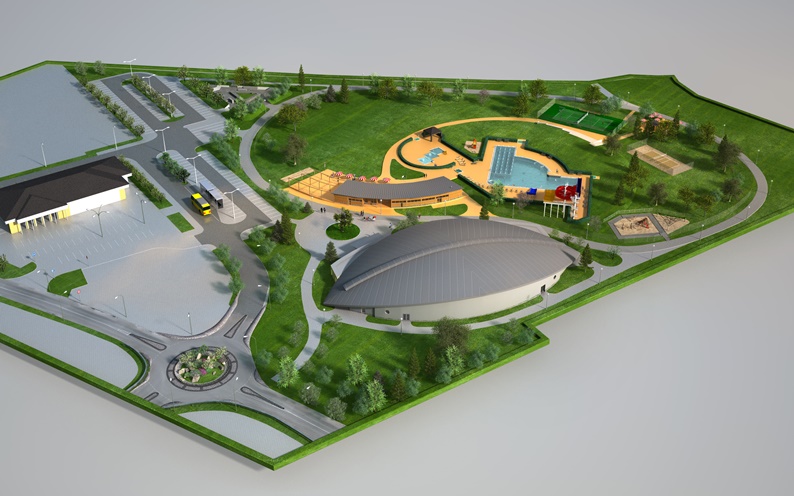 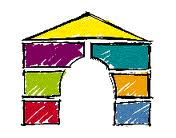 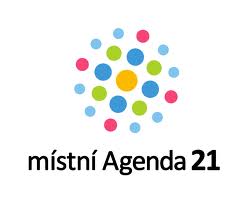 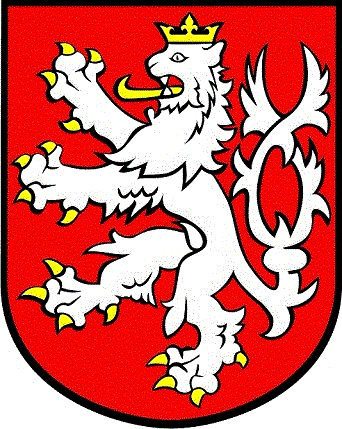 3. Prosadit obchvat na Semily
usnesením zastupitelů z června 2012 vyzván Liberecký kraj, aby přeložka silnice II/283 v trase Valdštejnsko – Bělá byla zahrnuta do aktualizace Zásad územního rozvoje LK
jednání starosty s představiteli Libereckého kraje
zastupitelstvem ze srpna 2013 požadováno pořízení územní studie obchvatu Libereckým krajem
V červnu 2014 byl zastupitelstvem schválen nový územní plán, kde je řešena problematika R35 a obchvatu na Semily
Foto z www.turnovskovakci.cz, autor Pavel Charousek
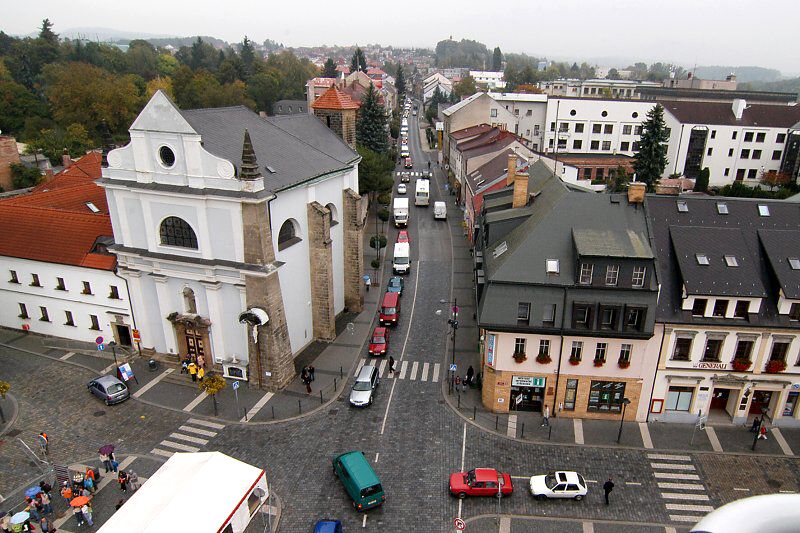 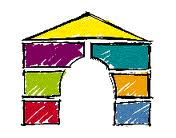 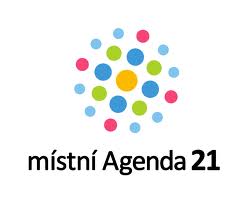 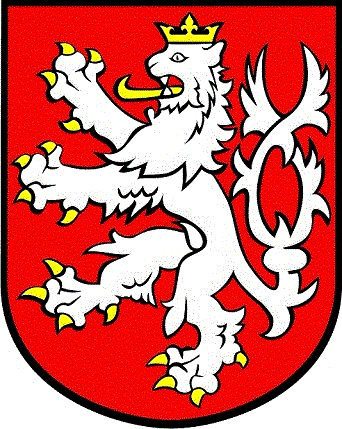 4. Odmítnout budoucí rychlostní komunikaci R35 na území města

podařilo se ze Zásad územního rozvoje Libereckého kraje odstranit variantu tunelového řešení koridoru kapacitní silnice S5 pod sídlištěm Výšinka
z návrhu Územního plánu Turnov byla vypuštěna územní rezerva pro koridor řešený tunelem pod Výšinkou
V červnu 2014 byl zastupitelstvem schválen nový územní plán, který řeší problematiku budoucí rychlostní komunikace S5 (R35) na Jičín pouze s jedinou územní rezervou
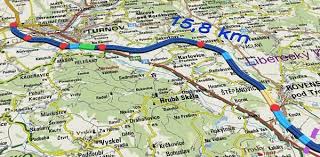 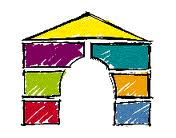 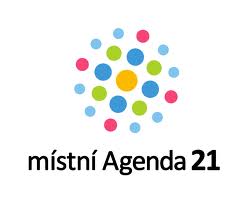 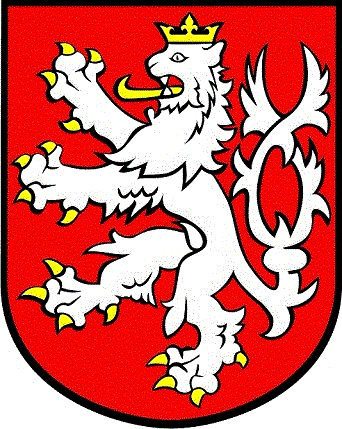 5. Vyřešit problematiku návaznosti soc. služeb pro osoby s poruchou autistického centra

vznik Centra denních služeb 1. 7. 2012 ve zrekonstruované MŠ v ulici Jana Palacha
darování pozemku v lokalitě u nádraží pro výstavbu komunitního centra městem Turnov v říjnu 2012
podpora vzniku komunitního centra od města i Libereckého kraje (Liberecký kraj přispěl 4,5 mil. Kč, Turnov darovalo pozemek,  400.000 Kč a dalších 200.000 Kč na stavbu půjčilo; zapojily se i další obce
Březen 2015 slavnostní otevření nové budovy autistického centra spolku SLUNCE VŠEM
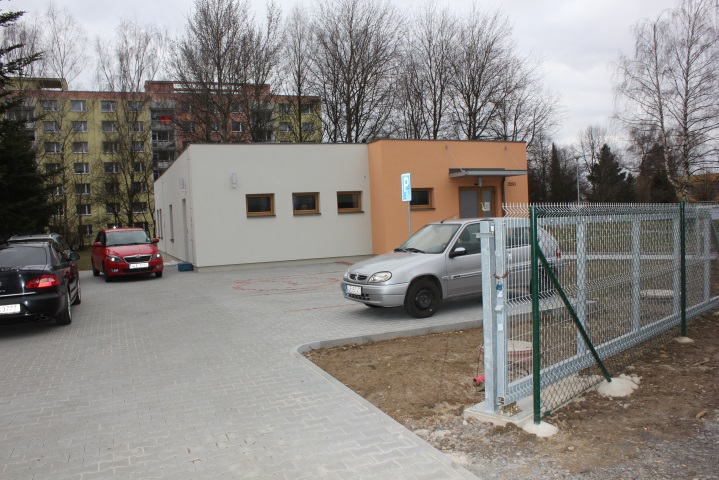 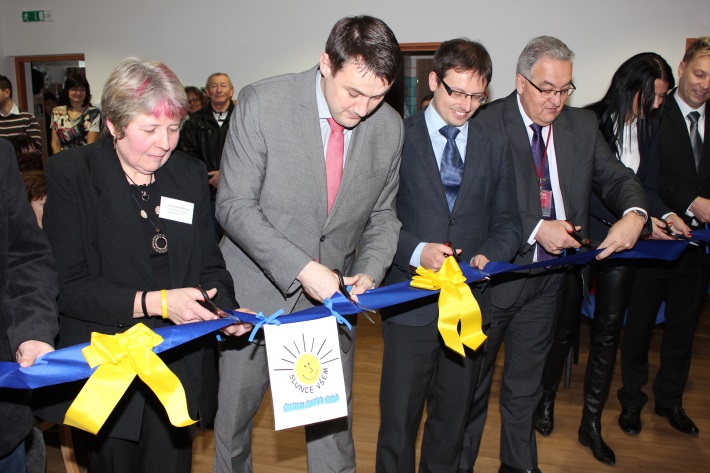 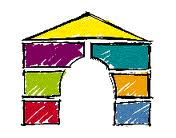 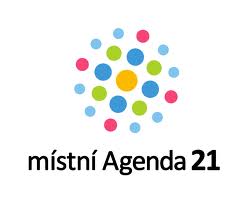 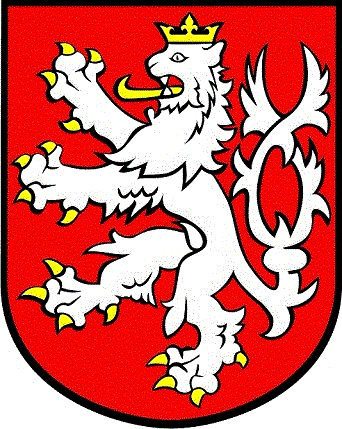 6. Vybudovat zahradu pro mateřskou školu 28. října

v r. 2013 za 1mil. korun v ulici 5. května za vodojemem vyčištění pozemku, úprava terénu, vybudování schodiště, vodovodní přípojky, oplocení, domku na hračky, instalace mobilních WC, osetí trávou
v r. 2014 pokračování dle finančních možností (pískovště, herní prvky atd.) s cílem zahájení provozu od 1. 9. 2014
říjen 2015 slavnostní otevření zahrady v přírodním stylu
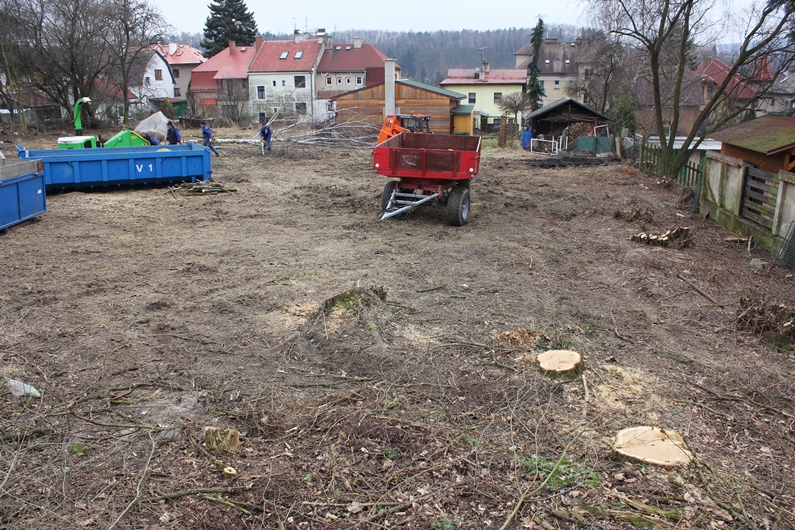 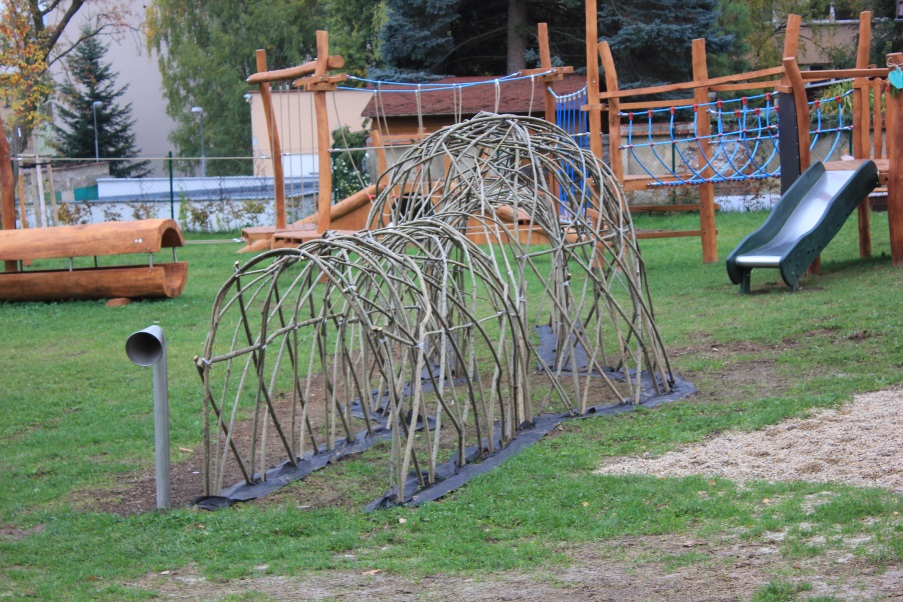 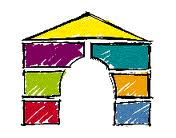 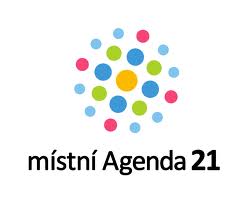 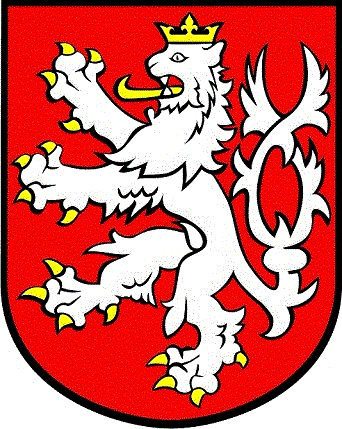 7. Snížení vlivu R35 na životní prostředí v budoucím sportovním areálu Maškova zahrada

vyřazení územní rezervy pro tunelové řešení koridoru silnice S5 z Územního plánu Turnov
umístění množství zeleně do prostoru sportovně-rekračního areálu
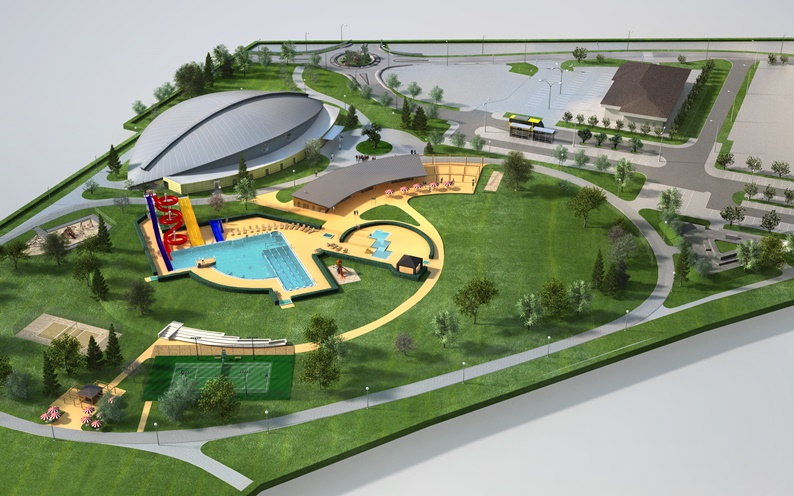 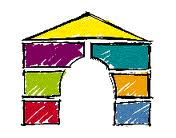 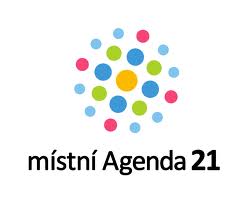 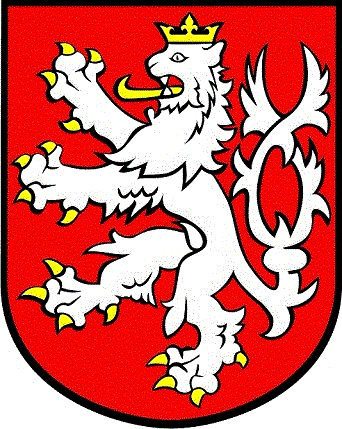 Vznik studentského zastupitelstva (Parlament mládeže Města Turnova mělo první zasedání 16. ledna 2013)



Zlepšení komunikace s občany (v červnu 2016 byla zprovozněna aplikace na hlášení závad po městě)


Zachovat dosavadní služby v Panochově nemocnici (pro zachování služeb a úrovně Panochovy nemocnice Turnov se nemocnice sloučila s Krajskou nemocnicí Liberec na přelomu roku 2013/2014)
Další výstupy:
(bez prioritního určení obyvatel)
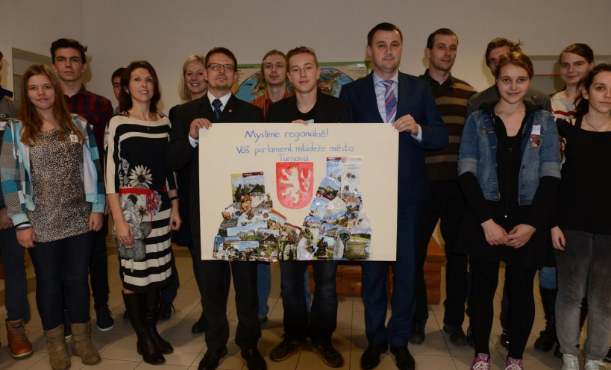 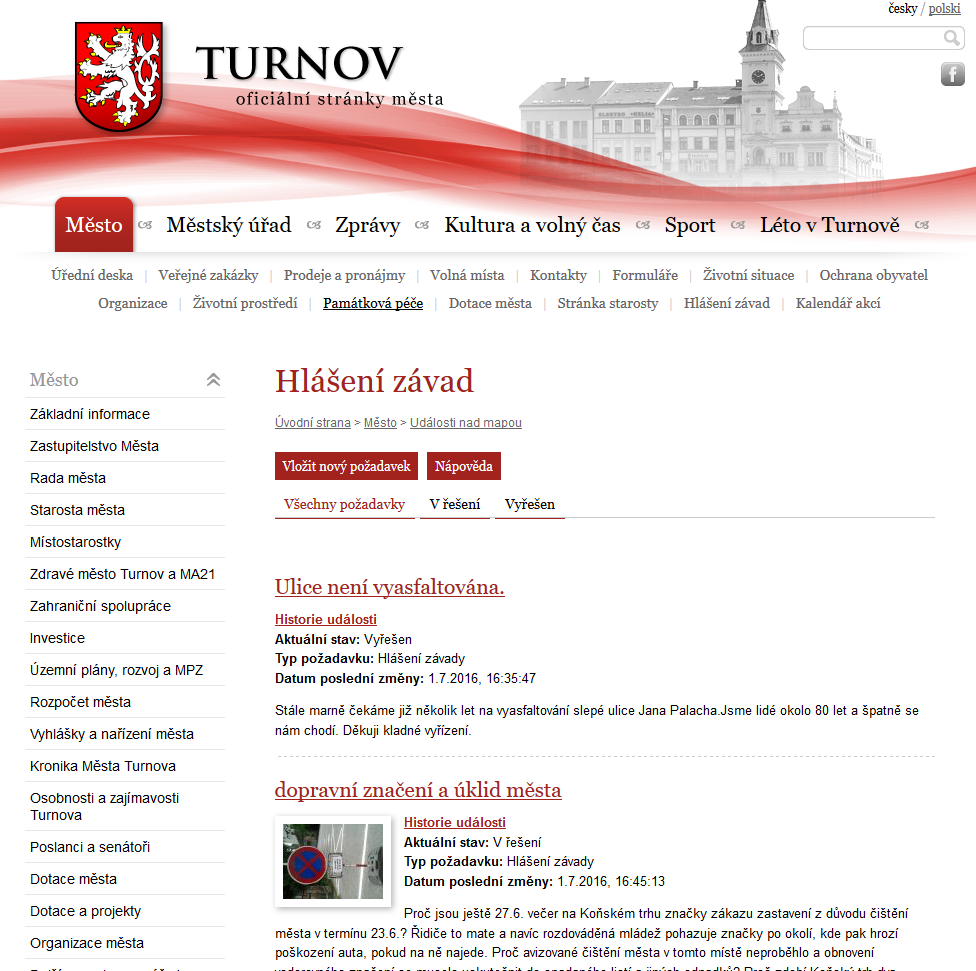 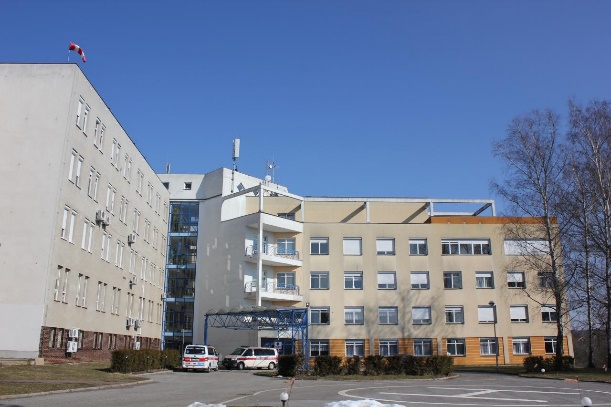 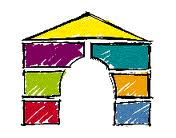 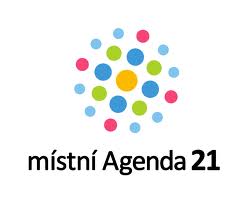 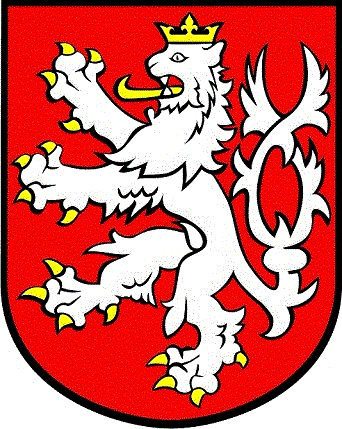 Další výstupy:
(bez prioritního určení obyvatel)
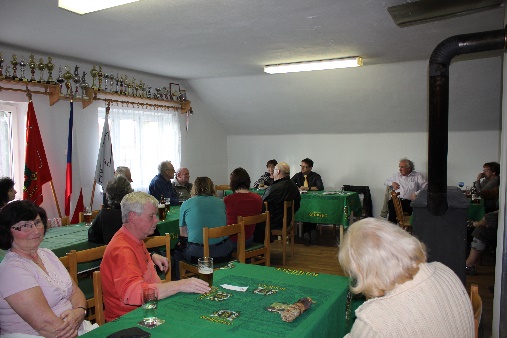 Ochotněji řešit problémy s občany (pravidelné setkání s občany ve vybraných lokalitách)


Rekonstrukce ulice 28. října (úplná rekonstrukce byla zahájena v říjnu 2012 a poslední úpravy byly předláždění chodníků v dubnu 2014)


Zajistit pohotovostní služby lékárny o víkendech (vznik obchodního centra v roce 2013 v blízkosti obchodu Lidl a čerpací stanice Kontakt, kde se nachází další lékárna s víkendovou otevírací dobou)
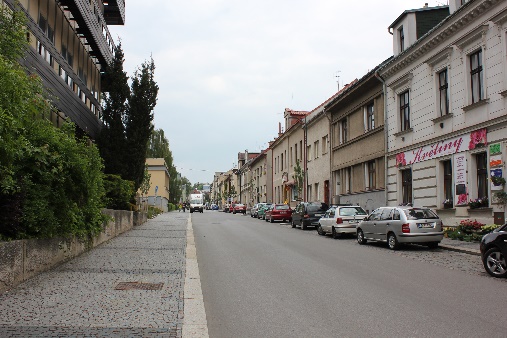 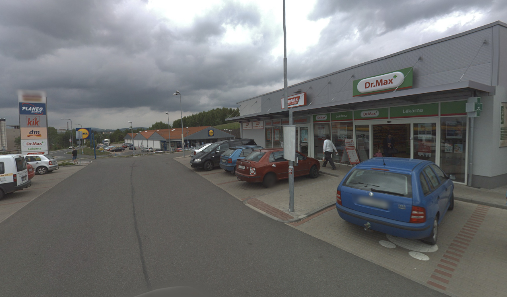 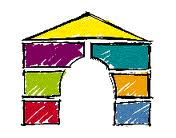 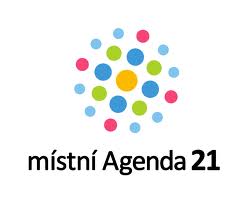 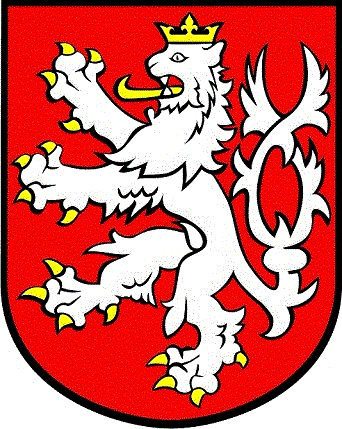 Další výstupy:
(bez prioritního určení obyvatel)

Zrekonstruovat ZŠ Alešova a přistavět nový objekt (na ZM udělení prioritního řešení, avšak po etapách: 1. etapa 07/08 2014 – rekonstrukce sociálního zařízení, 2. etapa 06/08 2015 – rekonstrukce 2. NP (chodby, výdejna jídla, vestavba zvedací plošiny do výdejny jídel a příjezdové cesty k zadní části školy a zateplení budovy školy), 3. etapa prázdniny 2016 -  rekonstrukce přízemí)






Odstranit vlhkost v ZŠ Žižkova a rekonstruovat střechu školy (na základě rozhodnutí RM z března 2016 byl zadána oprava střechy zhotoviteli)
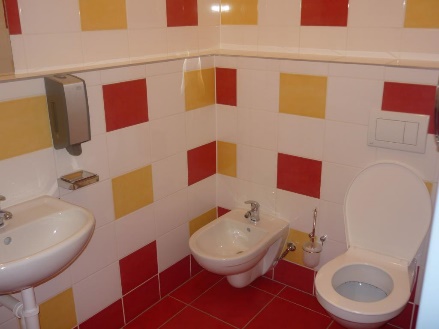 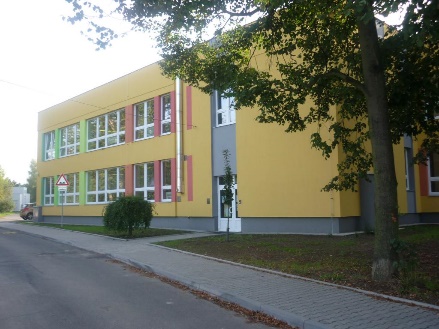 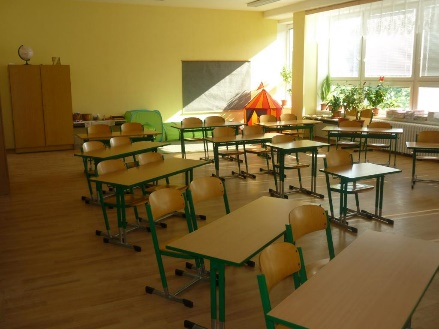 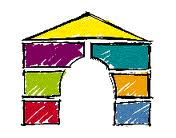 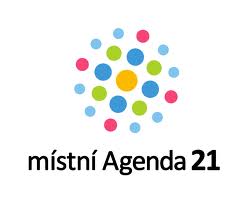 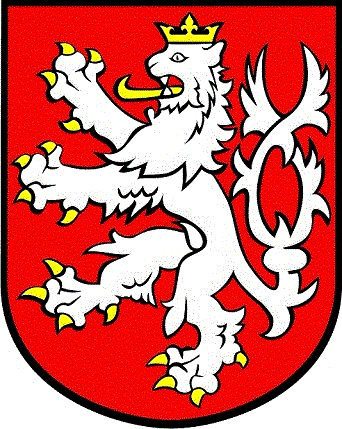 Další výstupy:
(bez prioritního určení obyvatel)

Zrekonstruovat ZŠ Mašov (na březnovém ZM 2015 zařažena do schválených investičních priorit 2014-2018. V 2015 také drobné investiční akce (výměna rozvodů vody a odpadů, úprava sociálního zařízení). Červnové ZM 2016 schválilo variantu řešení rekonstrukce a přístavby školy. 





Postavit nový objekt Waldorfské MŠ ( v období od 26.7.2013 do 28.7.2014 trvala stavba nového objektu MŠ. V blízkosti byl také postaven zahradní domek)
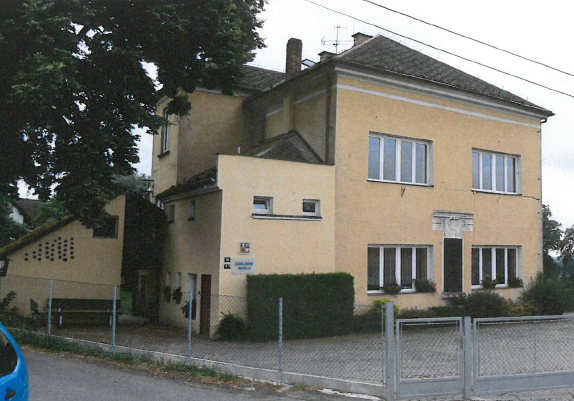 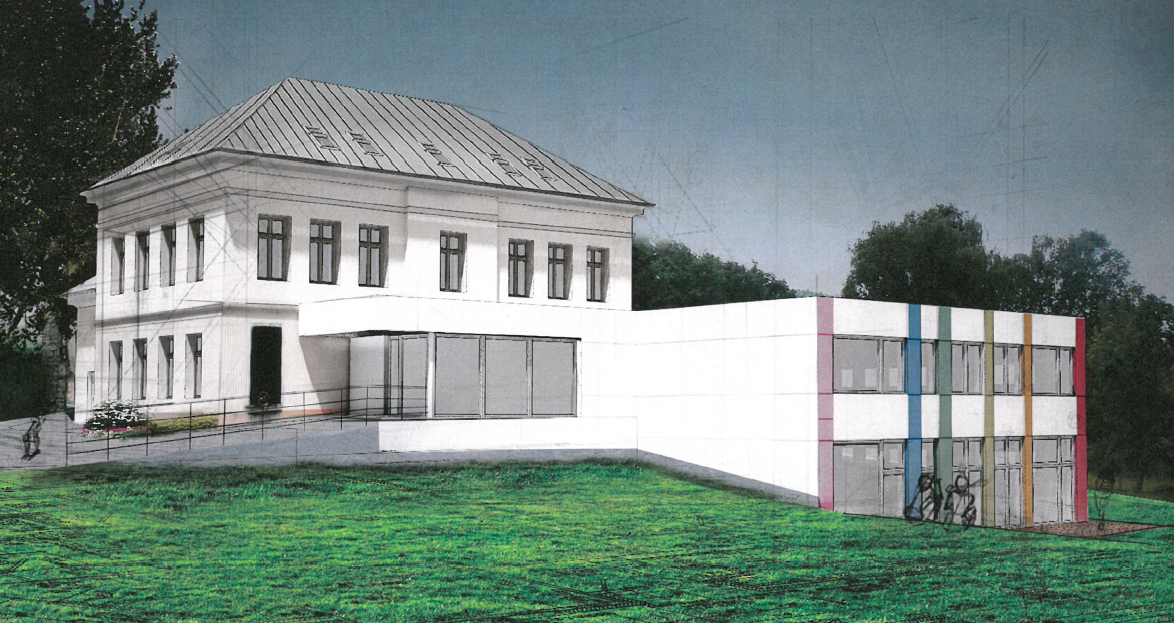 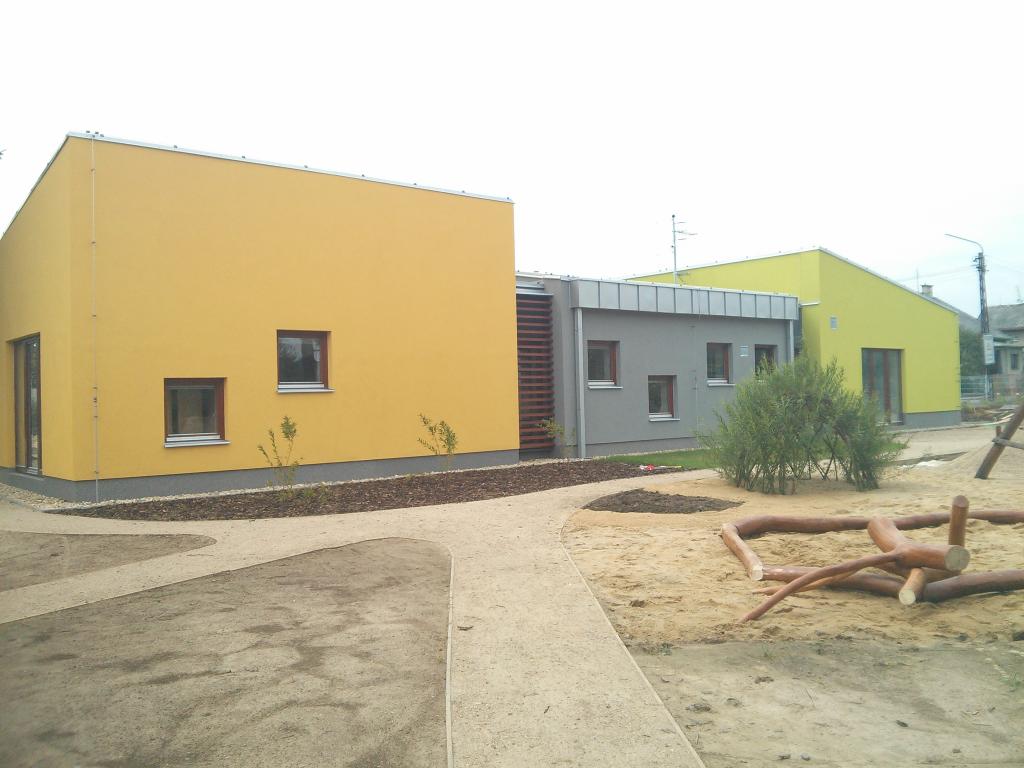 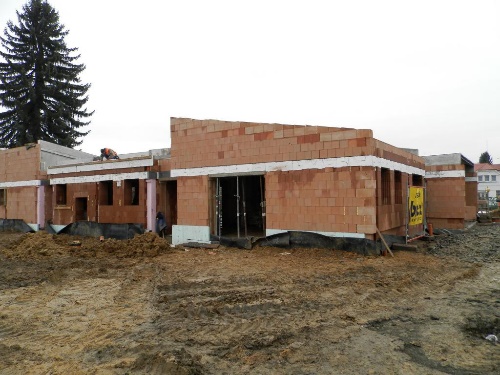